Young’s Double Slit
Contents:
Interference
Diffraction
Young’s Double Slit
Angle
Distance
Interference
Sources
L1
L2
When the difference in distance (L1- L2) is an 
integer number of wavelengths (0, 1, 2, 3…) = Constructive
remainder of a half (1/2, 1 1/2, 2 1/2, …) = Destructive
TOC
Young’s Double Slit Experiment
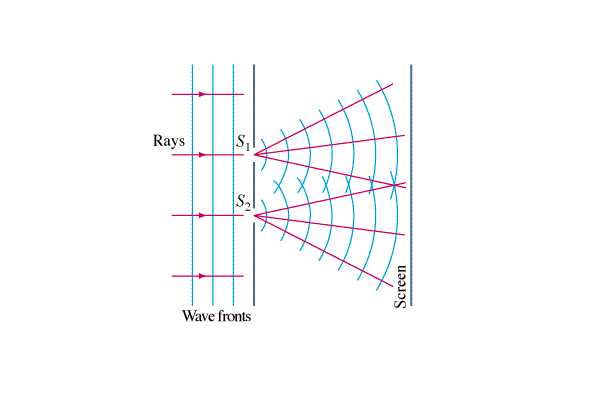 Monochromatic, coherent light
Light spreads out from slits
Screen has sum of two sources
Interference pattern on screen
Demo laser on slits
TOC
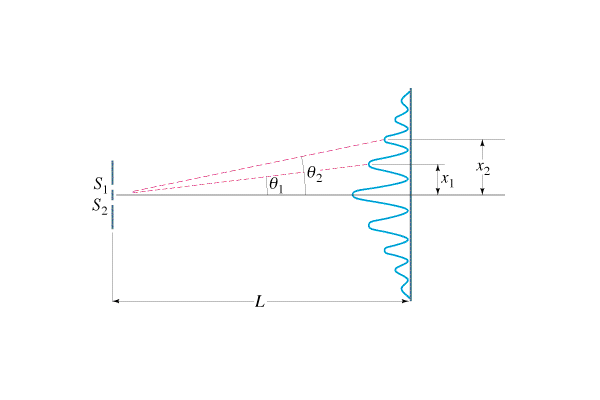 L2 – L1 = d sin
Young’s Double Slit Experiment
L1
Next Maxima
d
Central Maxima
L2
d = slit separation
TOC